Составить задачу по картинке
 и решить её
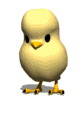 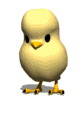 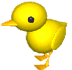 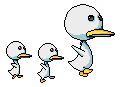 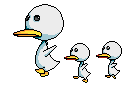 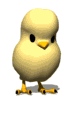 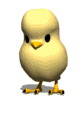 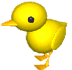 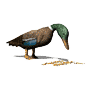 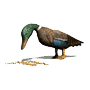 □+□=□
□-□=□
4+2=6
4-2=2
□+□=□
□-□=□
6+2=8
6-2=4
«Моя математика» 1 класс
Урок 47
Тема урока: «Число девять, цифра 9»
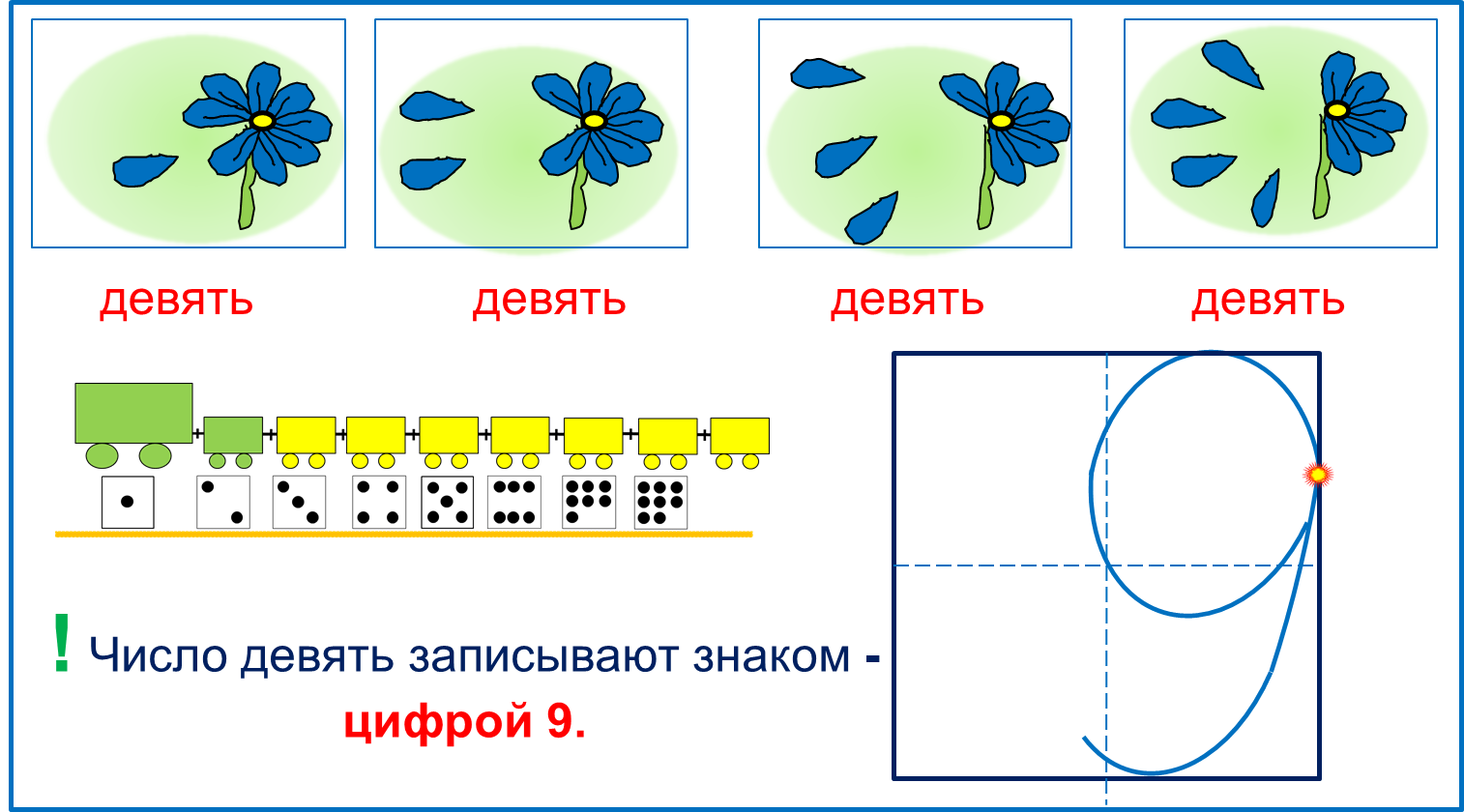 Автор презентации
Татузова Анна Васильевна
http://avtatuzova.ru
учитель школы № 1702 
г. Москвы
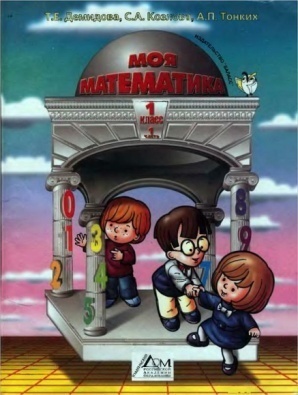 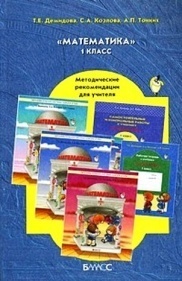 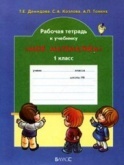 Советы учителю.
Презентация к уроку составлена на основе заданий, расположенных в учебнике. Рекомендую открыть учебник на странице с данным уроком, прочитать задания и просмотреть их в данной презентации в режиме демонстрации.
Внимание!
Некоторые задания можно выполнять интерактивно. Например, продолжить ряд, сравнить или вставить пропущенные числа.  Для этого презентацию надо перевести в режим редактирования.
Урок 47. Число девять. Цифра 9
МАТЕМАТИКА
1. Помоги Пете ответить на вопросы.
Сколько стало?
Сколько вагонов было?
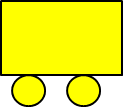 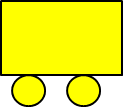 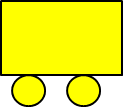 9
9
8
1
Составьте выражение к рисунку:  8 +  1   =
1
2
3
4
1
2
3
4
6
5
7
8
9
6
Урок 47. Число девять. Цифра 9
МАТЕМАТИКА
2. Сколько  точек надо нарисовать Пете на последней карточке?
? Сколько  всего вагонов? Какой по счёту последний?
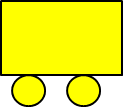 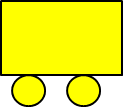 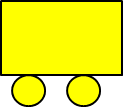 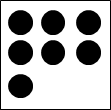 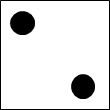 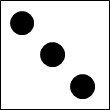 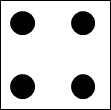 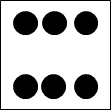 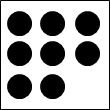 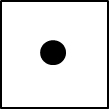 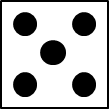 Внимание!
Данное задание можно выполнять интерактивно.  Во время демонстрации навести курсор на  «лишнюю» фигуру до появления ладошки. Кликнуть!
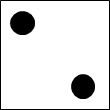 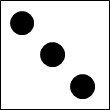 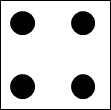 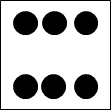 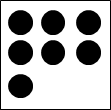 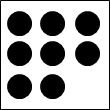 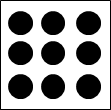 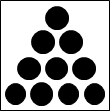 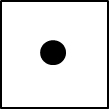 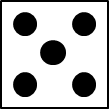 Урок 47. Число девять. Цифра 9
МАТЕМАТИКА
3. Назови числа.
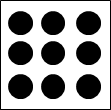 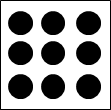 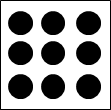 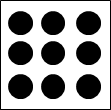 1 + 8 = 9
2 + 7 = 9
3 + 6 = 9
4 + 5 = 9
5 + 4 = 9
6 + 3 = 9
7 + 2 = 9
8 + 1 = 9
девять
девять
девять
девять
! Число девять записывают знаком -  цифрой 9.
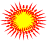 Урок 47. Число девять. Цифра 9
МАТЕМАТИКА
5. Какие равенства можно записать к рисункам?
Вправо  - плюс
+1
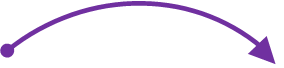 1
2
3
4
5
6
7
8
Внимание!
Данное задание можно выполнить интерактивно. 
Для этого презентацию надо перевести в режим редактирования.
1
8
2
3
4
5
6
7
9
9
+
-
=
Урок 47. Число девять. Цифра 9
МАТЕМАТИКА
5. Какие равенства можно записать к рисункам?
Вправо  - плюс
+1
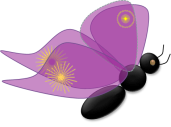 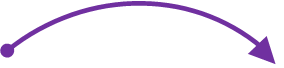 1
2
3
4
5
6
7
8
ПРОВЕРЬ!
1
8
2
3
4
5
6
7
9
9
+
-
=
Урок 47. Число девять. Цифра 9
МАТЕМАТИКА
5. Какие равенства можно записать к рисункам?
Влево  - минус
-1
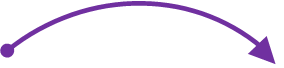 9
1
2
3
4
5
6
7
8
Внимание!
Данное задание можно выполнить интерактивно. 
Для этого презентацию надо перевести в режим редактирования.
1
8
2
3
4
5
6
7
9
9
-
+
=
Урок 47. Число девять. Цифра 9
МАТЕМАТИКА
5. Какие равенства можно записать к рисункам?
Влево  - минус
-1
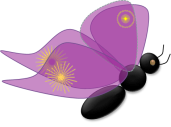 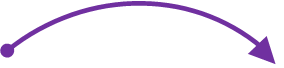 9
1
2
3
4
5
6
7
8
8
ПРОВЕРЬ!
1
8
2
3
4
5
6
7
9
9
-
+
=
Урок 47. Число девять. Цифра 9
МАТЕМАТИКА
6. Сравни числа (>, <,  =)
9
1
2
3
4
5
6
7
8
1        9
2        9
9        8
3       9
9       6
Внимание!
Данное задание можно выполнить интерактивно. Для этого презентацию надо перевести в режим редактирования.
Урок 47. Число девять. Цифра 9
МАТЕМАТИКА
6. Сравни числа (>, <,  =)
9
1
2
3
4
5
6
7
8
1        9
2        9
9        8
3       9
9       6
ПРОВЕРЬ!
Урок 47. Число девять. Цифра 9
МАТЕМАТИКА
7. Помоги ребятам записать по 4 равенства к своим рисункам.
К.
П.
В.
Л.
Урок 47. Число девять. Цифра 9
МАТЕМАТИКА
7. Помоги ребятам записать по 4 равенства к своим рисункам.
К.
П.
8 + 1 = 9
1 + 8 = 9
9 – 1 = 8
9 – 8 = 1
Урок 47. Число девять. Цифра 9
МАТЕМАТИКА
7. Помоги ребятам записать по 4 равенства к своим рисункам.
К.
П.
8 + 1 = 9
7 + 2 = 9
1 + 8 = 9
2 + 7 = 9
9 – 1 = 8
9 – 7 = 2
9 – 8 = 1
9 – 2 = 7
Урок 47. Число девять. Цифра 9
МАТЕМАТИКА
7. Помоги ребятам записать по 4 равенства к своим рисункам.
В.
Л.
3 + 6 = 9
4+ 5 = 9
6 + 3 = 9
5 + 4 = 9
9 – 3 = 6
9 – 4 = 5
9 – 6 = 3
9 – 5 = 4
Урок 47. Число девять. Цифра 9
МАТЕМАТИКА
7
Расскажите о числе девять:
 Какие числа можно записать в «окошках»?
9
Внимание!
Данное задание можно выполнить интерактивно.
 Для этого презентацию надо перевести в режим редактирования.
9
9
9
9
9
9
9
9
9
1
2
3
4
5
6
7
8
7
1
2
3
4
5
6
7
8
Урок 47. Число девять. Цифра 9
МАТЕМАТИКА
7
Расскажите о числе девять:
3
2
8
7
6
5
4
1
 Какие числа можно записать в «окошках»?
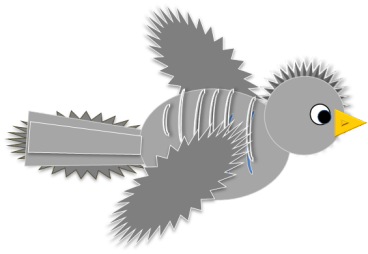 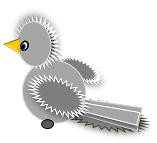 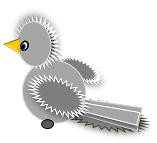 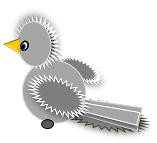 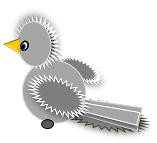 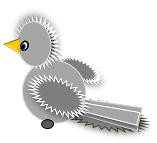 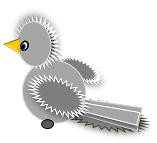 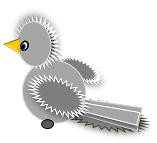 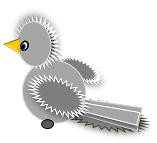 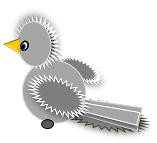 9
9
9
9
9
9
9
9
9
9
1
2
3
4
5
6
7
8
1
2
3
4
5
6
7
8
ПРОВЕРЬ!
Урок 47. Число девять. Цифра 9
МАТЕМАТИКА
7
Расскажите о числе девять:
3
2
8
7
6
5
4
1
 Какие числа можно записать в «окошках»?
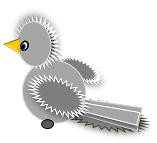 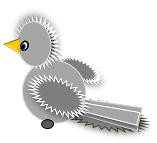 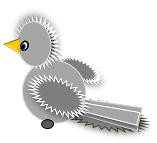 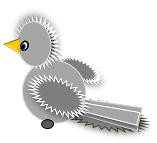 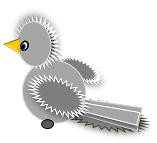 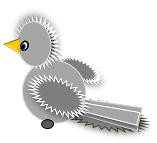 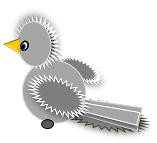 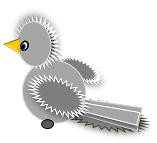 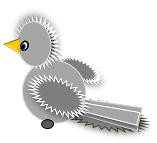 9
8
3
5
7
4
2
9
9
9
9
9
9
9
9
9
1
6
1
2
3
4
5
6
7
8
ПРОВЕРЬ!
МАТЕМАТИКА
Спасибо!